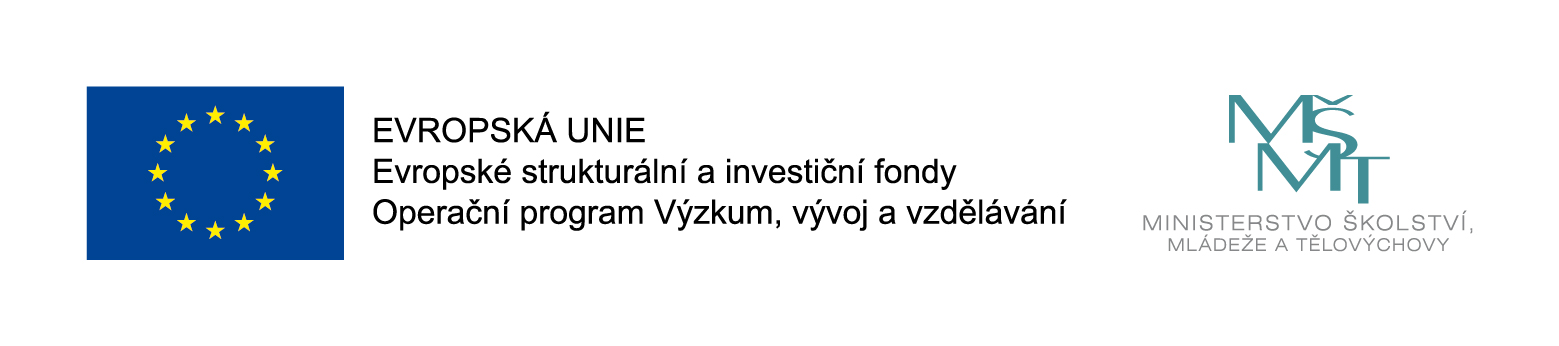 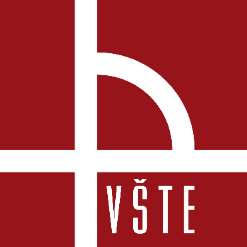 BIM v rámci celého životního cyklu
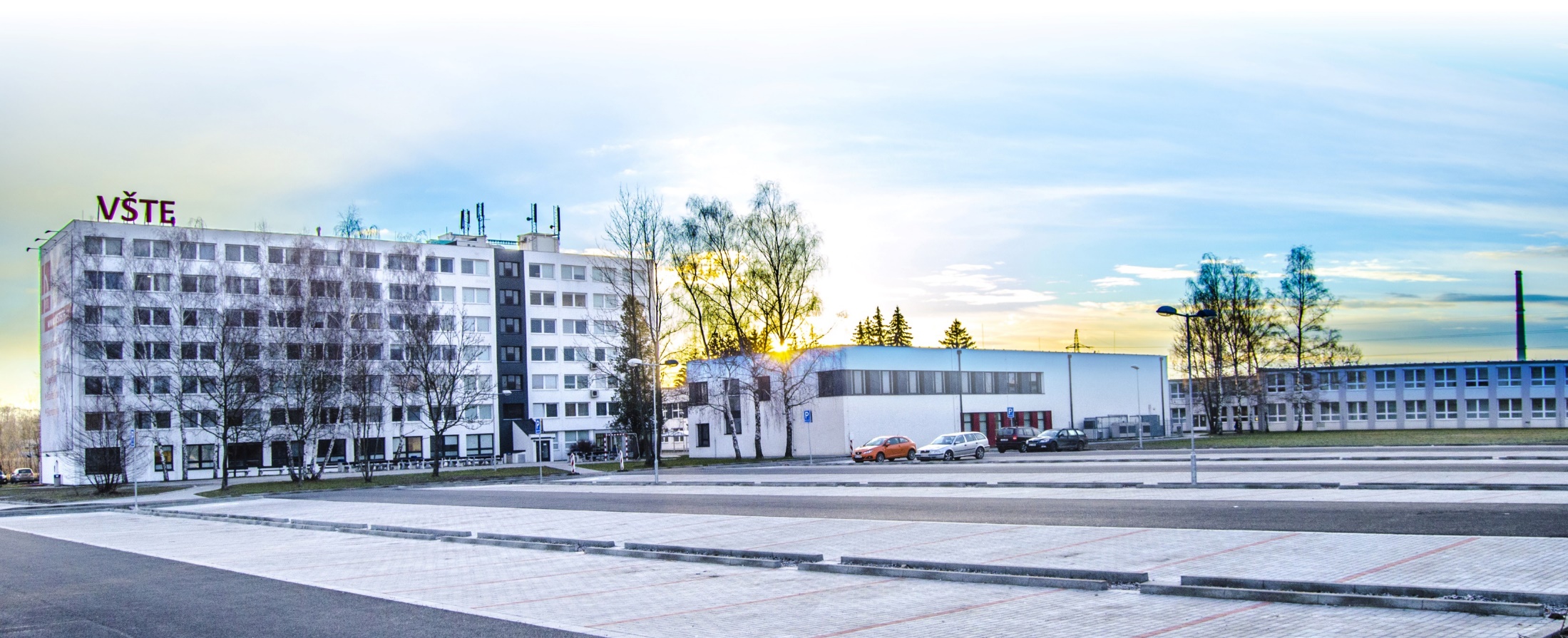 Kurzy pro společnost 4.0, s registračním číslem: CZ.02.2.69/0.0/0.0/16_031/0011591 		www.VSTECB.cz
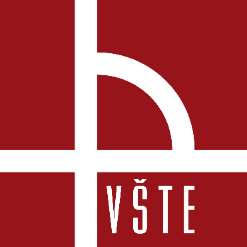 Fáze životního cyklu stavby
1		Kurzy pro společnost 4.0, CZ.02.2.69/0.0/0.0/16_031/0011591 		www.VSTECB.cz
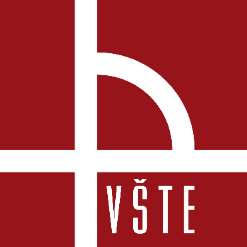 Rozdělení nákladů během životního cyklu stavby
2		Kurzy pro společnost 4.0, CZ.02.2.69/0.0/0.0/16_031/0011591 		www.VSTECB.cz
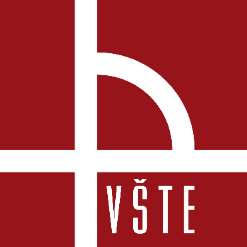 Časová náročnost 2D-CAD a BIM
3		Kurzy pro společnost 4.0, CZ.02.2.69/0.0/0.0/16_031/0011591 		www.VSTECB.cz
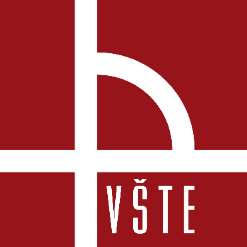 BIM proces
4		Kurzy pro společnost 4.0, CZ.02.2.69/0.0/0.0/16_031/0011591 		www.VSTECB.cz
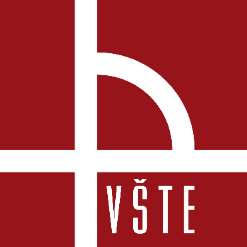 Dimenze BIM
5		Kurzy pro společnost 4.0, CZ.02.2.69/0.0/0.0/16_031/0011591 		www.VSTECB.cz
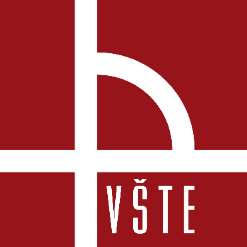 Děkuji za pozornost
info@mail.vstecb.cz
www.VSTECB.cz